Systems Intelligence
BOR Summer School
Otaniemi 18.5.2016 
Philosopher Esa Saarinen 
Prof., Aalto University
Husband of Pipsa the Queen
Chief Elevation Officer, Muutostehdas Oy
www.esasaarinen.com
There Is More to Us Than Meets the Eye – More That Is Good
Raimo on the way back from Paphos in 2000
[Speaker Notes: Systems Engineers
Wholes, from the point of view of Improving those wholes. 
We Model and we Intervene
We Act

We’re inerested in what works, and your what-ever-it-is works. So instead of addressesing engineers in the worklife after they have become fixed in many of their ways of thinking, why not come to teach future engineers before their midns hets fixed.]
Edmund Phelps, Nobel laureate of economics 2006, author of Mass Flourishing
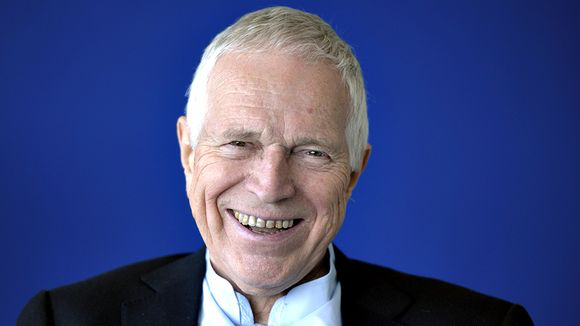 “Neoclassical growth theory [in economics] was conspicuous in having no people in it.”
Edmund Phelps, Nobel laureate of economics 2006, author of Mass Flourishing, in his Nobel price acceptance speech
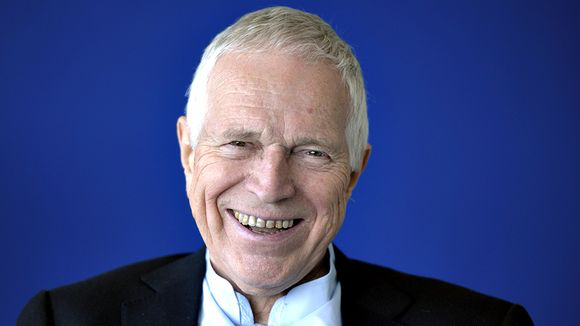 s
How
s
How
s
How
Competencies
Obj’ve Resources
Structures
Knowledge
Results
Expectations
Beliefs, Motives
”Deeper Thoughts”
s
How
How tasks are perceived
How other people are per’d
Tolstoy’s ”Factor X”, Finns in WW-2, Nokia 1992-2004, Timo Joensuu in 1999 & Docrates Cancer Clinic
By Systems Intelligence we mean intelligent behaviour in the context of complex systems involving interaction and feedback. She perceives herself as part of the whole, the influence of the whole upon herself as well as her own influence upon the whole. Observing her own interdependency with the feedback-intensive environment, she is able to act intelligently.(Hämäläinen and Saarinen 2004)
Systems Intelligence Inventory (short version)R.P. Hämäläinen, J. Törmänen, E. Saarinenhttp://systemsintelligence.aalto.fi/
Mandela’s Systems Intelligence Lessons in Two Minutes
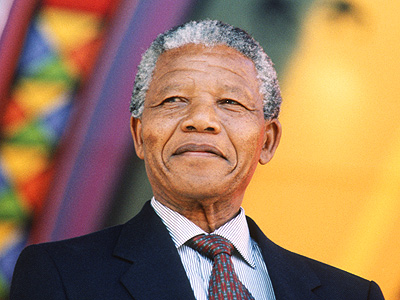 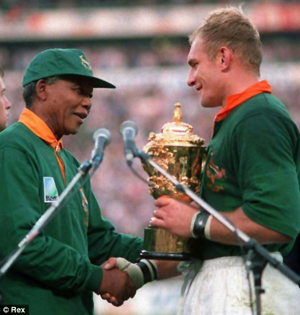 Microchange. Or: Towards the Art and Theory of Systems Intelligent Interventons as a Way of Life
Task Oriented Looking Out System vs. Task Disconnected, Reflective Looking In SystemM.H. Immordino-Yang et al 2012 Perspectives on Psyc. Science
Two networks: ”as one network is increasingly engaged, the other is decreasingly engaged”
”adequate developmental opportunities for appropriate lapses in outwardly directed attention, and potentially even for high-quality introspective states, may be important for well-being and for optimal performance on focused tasks”
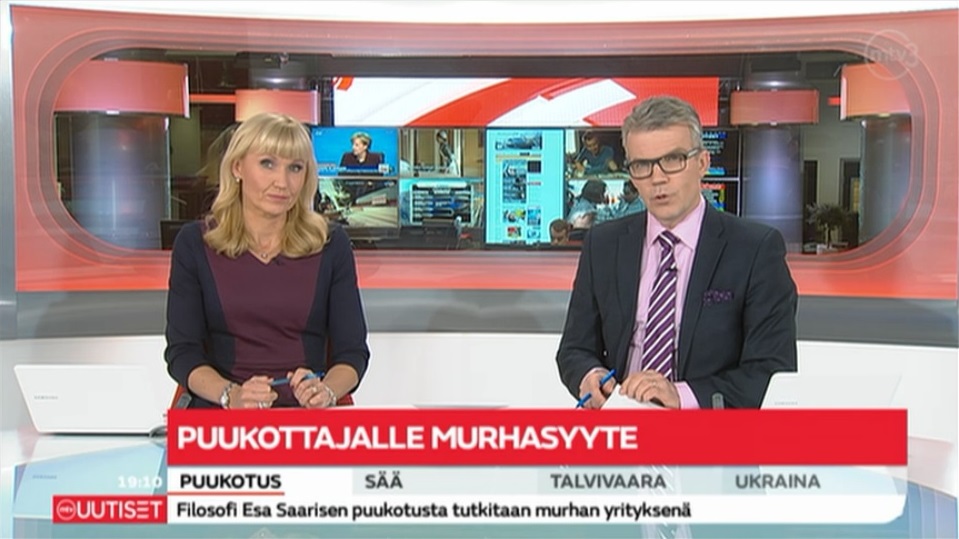 5th March 2014. ”Knife attacker charged with murder”
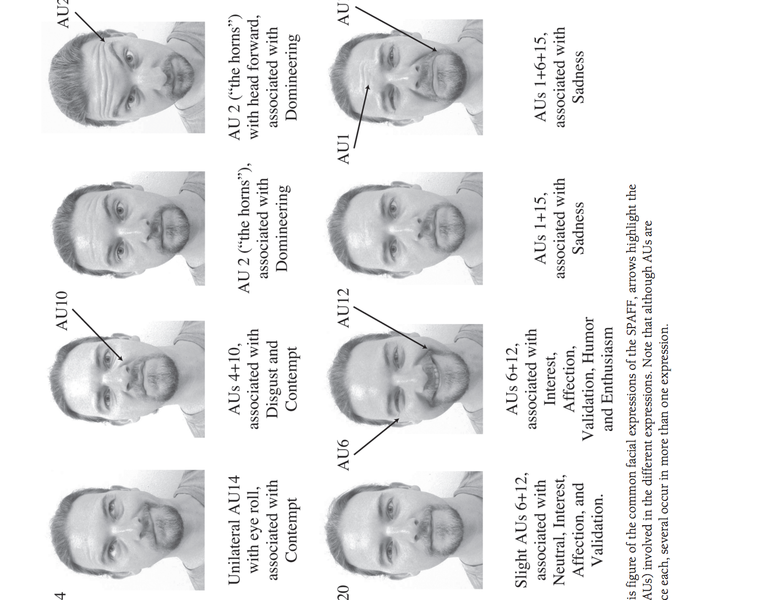 ”Predicting Divorce among Newlyweds from the First Three Minutes of a Marital Conflict Discussion”, Carrère & Gottman 1999Specific Affect Coding System (SPAFF)
Joy			+4
Humor		+4
Affection		+4
Validation		+4
Interest		+2

Neutral		+0.1
Contempt (halveksunta)   -4	      
Disgust	                       -3
Defensiveness                      -2
Belligerence(riitaisuus)     -2
Stonewalling    	          -2
Domineering                        -1
Anger                                     -1
Whining (Mariseminen)   -1
Sadness                                 -1
Tension/fear                         0
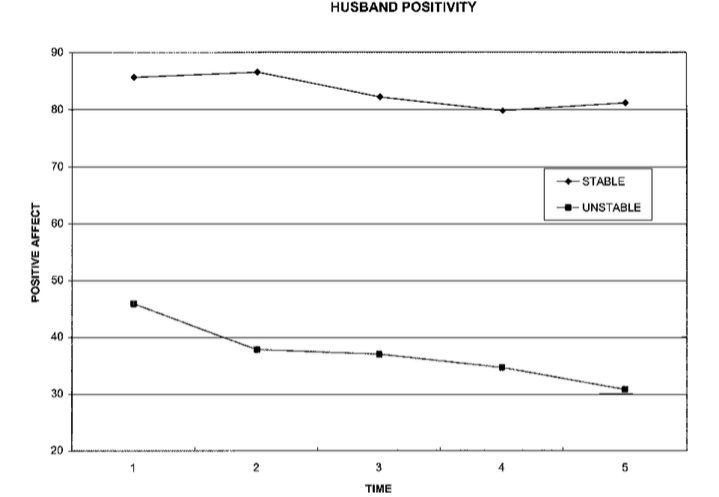 15 minutes conflict discussion in 5 x 3 min phrases
85
81
45
30
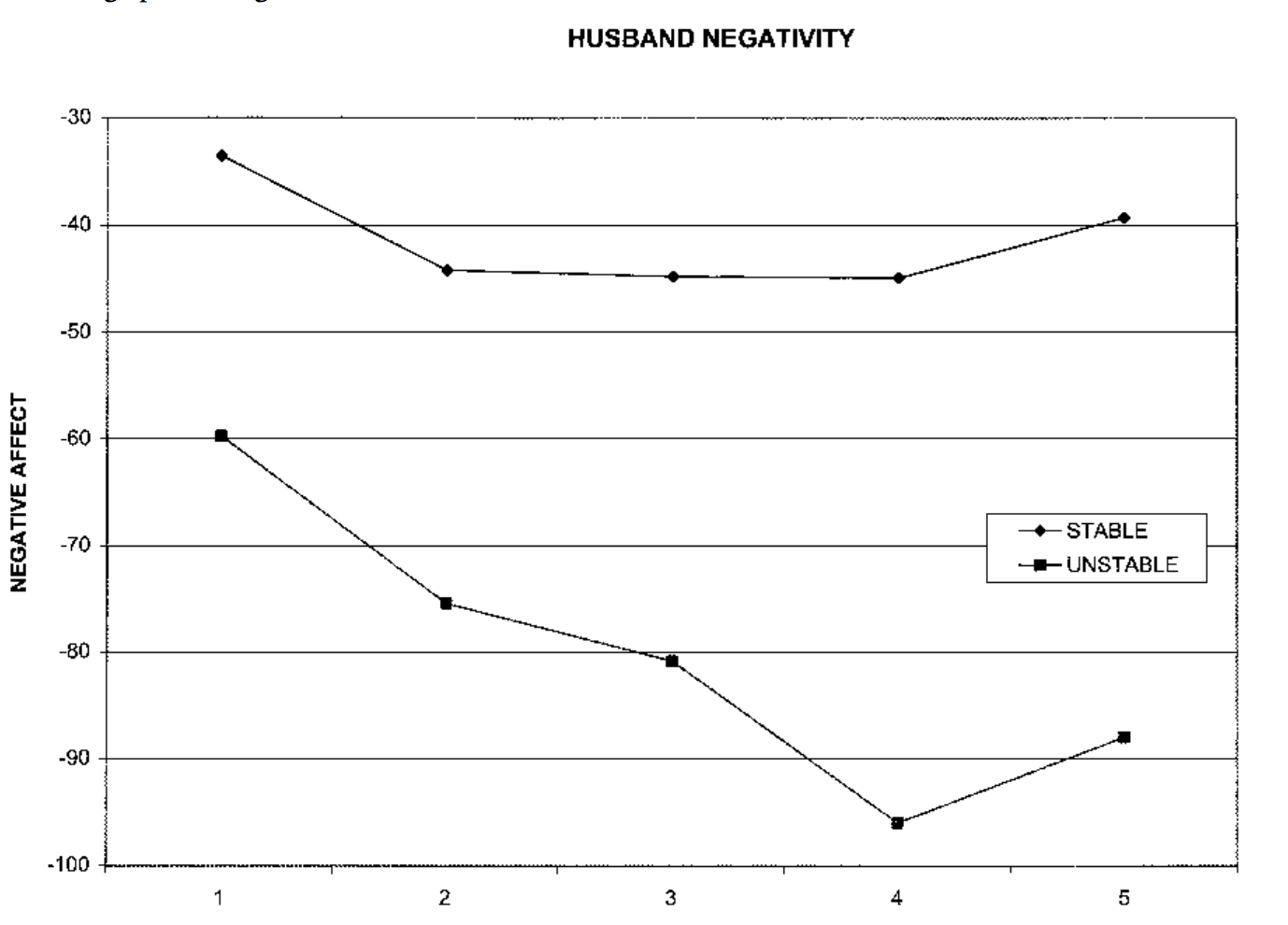 15 minutes conflict discussion in 5 x 3 min phrases
-34
-39
-60
-88
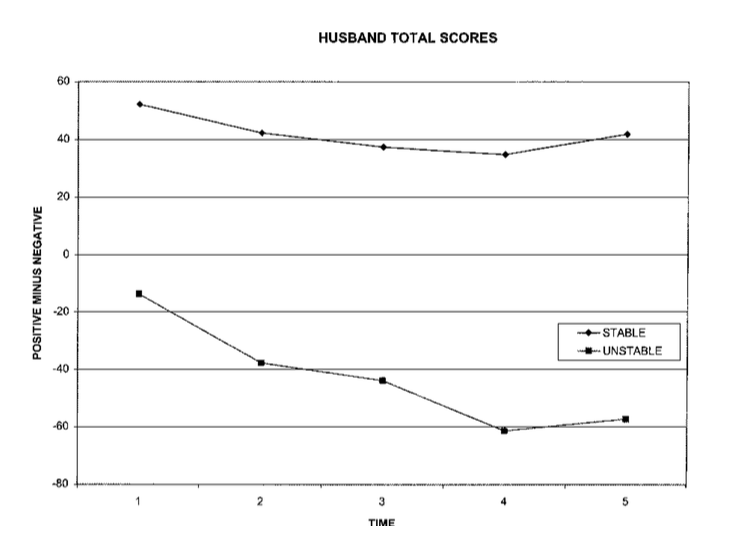 15 minutes conflict discussion in 5 x 3 min phases
52
41
-14
-57